Emotions Defined II
Class 5
Announcement

Quiz 1 on Thursday, February 9

Covers Class 1 up to and including Class 7                          (Development of Emotions I)

15 Multiple Choice + 2 Extra Credit

25 minutes to complete
Review Question 1
According to Keltner, Oatley, and Jenkins, which of the following are aspects of emotions?

____ Evaluation of events as relevant to goals
____ Readiness to act
____ Distinctive mental states
____ Sometimes accompanied by body changes, expressions,
	 and/or actions
____ All the above
X
Review Question 2
The “appraisal theory” of emotion, in which emotions arise from thinking, is closely related to what kind of psychotherapy?

____ Cognitive-Behavioral (CBT)
____ Psychoanalysis
____ Group therapy
____ Relational therapy
____ Hypnotherapy
X
Appraisal vs. Separate Systems Theories of Emotion
Controversy:  Do emotions always follow thought, or can emotion precede thinking?  What comes first, thinking or feeling?

Appraisal Theory:  Thinking comes first.  See a thing, evaluate (appraise) it, then emotion follows. 

Separate Systems:  Emotions can come first.  See a thing, feeling emerges, thoughts follow.
Examples of Appraisal vs. Separate Systems
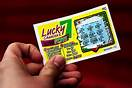 Appraisal: Cognition  Emotion  
I find lottery ticket, scratch it, win $10,000 feel ???
South Fore finds lottery ticket, scratches if,                                               finds $10,000, feels ???

Sep. Systems:  Emotion  Cognition
You leave school, have jittery, disturbed “something’s wrong” 	feeling, can’t find reason, get home, realize you missed 	important meeting.
Emotion is like radar—signaling something important happened.
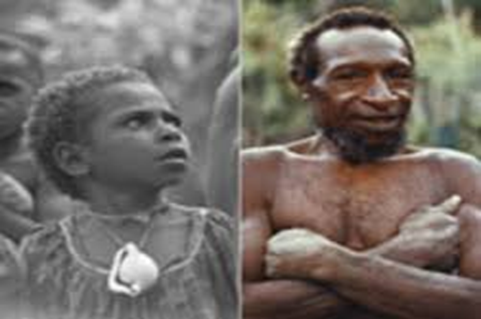 Thinking First 
Cannon-Bard Central Nervous Model
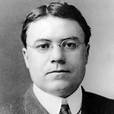 Walter Cannon
1.  Emotions produced by brain, not body. 
	2.  Same body change (high vs. low arousal) for all emotions.
	3.  Brain "labels" arousal as different emotions.
	4.  Thus emotion = arousal + cognition
Schachter & Singer (1962)                            Two Factor Theory of Emotion
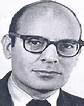 Stanley Schachter
Related to Cannon-Bard
Emotion = arousal + cognition
Fits with Cannon-Bard Central Systems Theory
Emotion only occurs if:
	a.  Body is aroused, AND
	b.  A reason for arousal is located
How arousal is labeled determines specific emotion
Arousal w/o cognition leads to no emotion
Social / Environ-mental information
Emotion-producing event
Emotion
Physiological Response
Schachter and Singer Model of Emotions
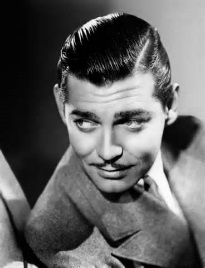 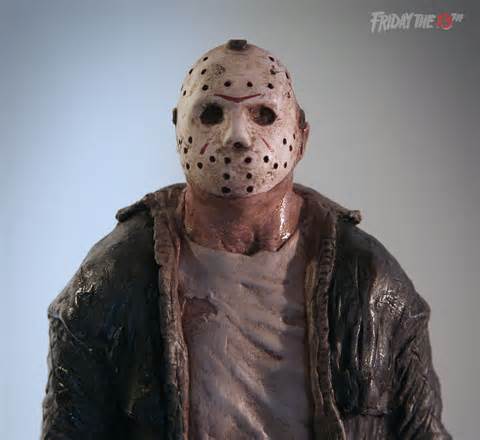 Love, 
Jason
Love, 
Clark
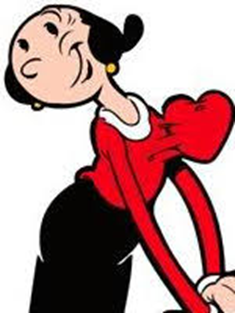 Because you’re special!
+
Affection
Flowers Delivered
Terror
Neutral
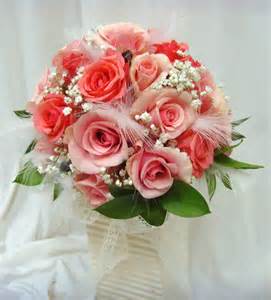 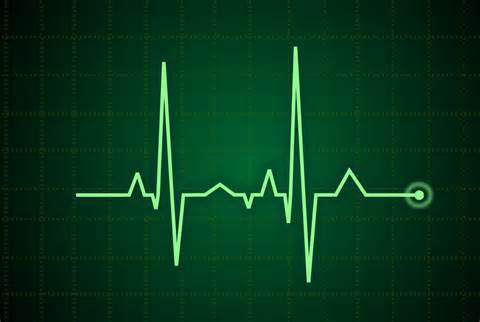 Schachter & Singer Experiment (1962)
Subject told study concerns effect of new vitamin
Given an injection:
Epinephrine (epi) or Placebo (saline)
Told that shot is arousing (informed) or not told (uninformed)
Told to wait in room, fill out survey
Also in room is confederate (poses as another subject)
	a.  Confed is very happy, OR
       b.  Confed is very angry
5.   Question:  What emotion will the subject feel?
Neutral
Neutral
Neutral
Neutral
Neutral
Neutral
Results of Schachter & Singer
Confederate’s Behavior
  				Happy        Angry          Neutral
Subject’s Emotion
Experimental Condition
    Epi, uninformed
    Epi, informed
    Placebo, uninformed
    Placebo, informed
Happy
Angry
Afraid
Neutral
Neutral
Neutral
“Epi” = Epinephrine, stimulant.
Insomnia and the Attribution Process

Storms and Nisbett, 1970
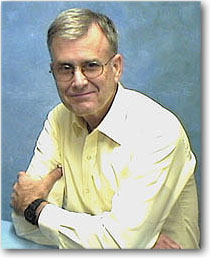 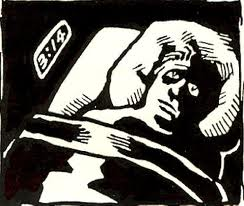 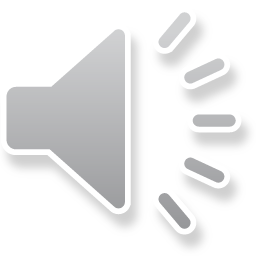 Richard Nisbett
Idea:  Would shifting explanation for night-time nervousness from anxious thoughts to a pill reduce insomnia? 

Why would this happen?  How is this related to Schachter & Singer?
Storms & Nisbett Study Design
Subjects:  42 insomniacs at Yale, all given placebo, but told:

	"Arousing Drug Cond"  "This drug....will increase your heart rate and...body temp.,  You may feel like your mind is racing. ..."

	"Relaxing Drug Cond"  "This drug...will lower your heart rate...body tem. And it will calm your mind ... "
Which condition will sleep better?
"Arousing" Drug

"Relaxing" Drug
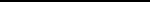 Storms & Nisbett Study Design
Subjects:  42 insomniacs at Yale, all given placebo, but told:

	"Arousing Drug Cond"  "This drug....will increase your heart rate and...body temp.,  You may feel like your mind is racing. ..."

	"Relaxing Drug Cond"  "This drug...will lower your heart rate...body tem. And it will calm your mind ... "
Which condition will sleep better?
X
"Arousing" Drug

"Relaxing" Drug
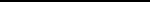 Why?
Misattribution
Attribution = Judgment of cause.  When given “arousing” drug, subjects believe arousal due to drug, not to worries.
They “mis-attribute” wakefulness to drug, not to anxiety.
Study Results
Minutes to Fall Asleep
Minutes to Falling Asleep
Note:  Arousal pre-drug due to 2 outliers
*
Storms and Nisbett (S & N) Questions
Does misattribution lead to:

	a.  More anxiety about thoughts:  
		I was feeling somewhat worried about test, 
		but if sedative doesn’t work, I am very worried!

	OR

	b.  More anxiety about emotions:

	         Oh no, here comes my anxiety!!  I'll never sleep now
		 because of my anxiety. I am worried about my 
		inability to stop worrying!
Separate Systems Approach to Emotions
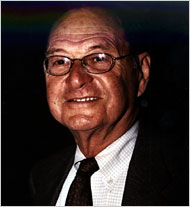 Affective reactions are primary and basic                         (not reducible to thoughts, etc.)
b.  Affect is inescapable (can’t intentionally be turned off)
c.  Affective reactions tend to be irrevocable, in contrast to    	cognitive judgments 
d.  Affect implicates the self: cognitive judgments center on 	features of objects. 
e.  Emotions are not always verbalizable 
f.  Affective reactions don't always depend on thinking 
g.  Affective reactions can be separated from content knowledge
Robert Zajonc
1923-2008
"Circumstantial" Evidence for 
Separate Systems Theory of Emotions
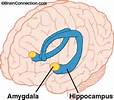 Physiological:


	a.  Hemisphere Specificity: Emotional expressions flashed 		to R hemi. recalled better than to L hemi.
	b.  Amygdala -- direct link to sensorium, bypasses cortex
2.  Developmental: Infants "know" emotions from birth.
3.  Cross cultural:  All cultures "know" same emotions (Ekman).
4.  Evolutionary:  Emotion system existed long before neo-cortex
Amygdala
Zajonc “Mere Exposure” Experiment
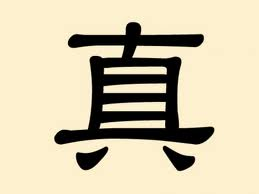 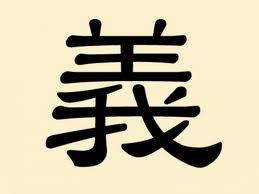 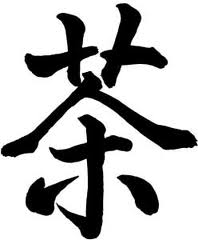 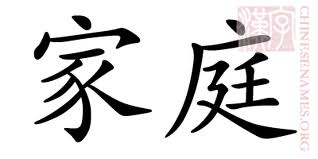 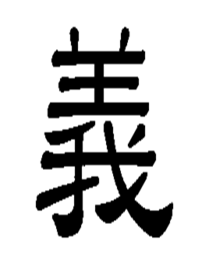 X
X
Subjects see many cards showing a Chinese character.
Some cards shown repeatedly, others shown only once.
After viewing many cards, subjects asked:
	a.  Which cards did were shown repeatedly?
      	b.  Which cards they like the most.
MEMORY ACCURACY
At chance level
Better than chance
Mere Exposure and Social Judgment
Moreland & Beach, 1992
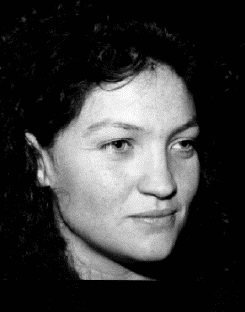 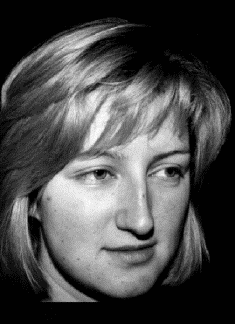 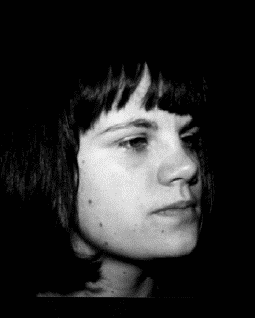 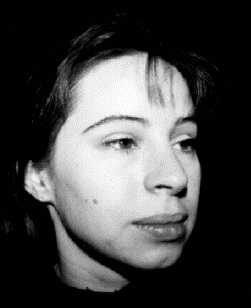 * Student in psych class (n = 130).
* Woman poses as student,
      attends 0, 5, 10, 15 times.
*Students see pics of woman,
      rate her at end of term, on:
Seen 15 times
Seen 10 times
Seen 0 times
Seen 5 times
Attractiveness
Could become friends?
Would enjoy time?
Would work well together?
1                  2                    3                    4
1                  2                    3                    4
1                  2                    3                    4
Similarity
Same background?
Understand her?
Similar plans?
1                  2                    3                    4
1                  2                    3                    4
1                  2                    3                    4
Implications for segregation / integration?   Romance?  Team building?
Mere Exposure Study Main Point
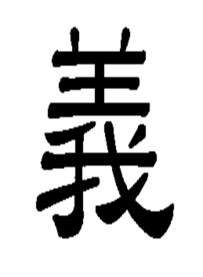 Liking becomes an emotional memory for repeated exposure.  Even when conscious memory fails us.
“Preferences” (liking/not liking) “need no inferences” (conscious judgments and evaluations).
Studies Showing                                                    Affect-Based vs. Feature-Based Memory
Hyde & Jenkins (1969)
Rogers, Kuiper, & Kirker (1977)
WORD LIST A

     a. Funny

     b. Lazy

     c. Athletic

Word List B

     a. Organized

     b. Hazy

     c. Sporty
WORD LIST

Leg

Cup

Money

Skunk

Dishrag

Pretzel
Subs. do one of four tasks:

   A.  Compare fonts
   B.  Does word rhyme?
   C.  Do words mean same  	thing?
   D.  Do words refer to me?

Which group shows better recall?
Subs. do one of three tasks:

   A.  Count letters
   B.  Does word contain "e"?
   C.  Rate pleasantness

Which group shows better recall?
Role of Body in Emotion, and Thinking 1st vs. Feeling 1st Debate
If emotions can, sometimes, come first, then emotions should 	show up in bodily arousal.

Also, if emotions come first, each emotion should be   	physiologically distinct, rather than “general arousal” 	shaped by thinking.

Therefore, locating separate emotions in the body would support 		Separate Systems approach.
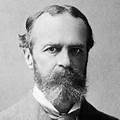 James’s Peripheral Theory of Emotion     Emotion = Feeling
William James
1842-1910
1.   Emotions are, literally, feelings.
2.   Every emotion accompanied by corresponding change in bodily sensation. 
Emotions are the sensation of what is going on in the body, arise from the body.  
Therefore, each emotion is physiologically distinct.
Contrasts to Cannon-Bard, who say emotions arise in brain, not body.  All emotions are basically arousal + cognition.
Testing James’ Peripheral Theory
If emotions require sensation from the body, what group of people might show reduced emotions?
Spinal cord injured.  Less feeling in body, therefore (per James) less emotion.
Hohmann (1966):  Spinal cord injured (SCI) report less sexual arousal, less fear, less anger.
Bermond (1991):  No general loss of emotion.
Research problems?
Maybe injury  emotional numbing
Zajonc Facial Feedback Theory
a.  Changing bodily state  change in emotion
b.  Face is primary source of emotional change
	*  Word study : Seal, leaf, teenie vs. loom, vacuum, saloon
	*  Pencil-in-mouth study 
	*  Face-pose study and  picture judgments                                                                	    (Larson et al., 1992)
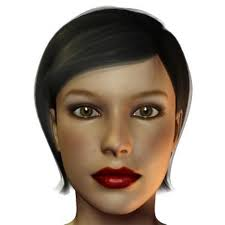 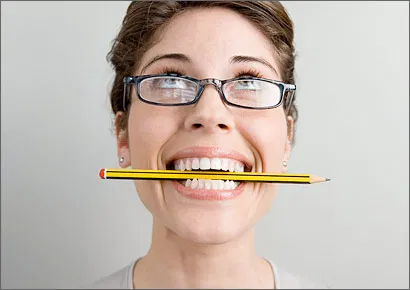 Sad |  |  |  |  |  Happy
Ekman's Facial Action Coding System (FACS)
and Emotion Generation
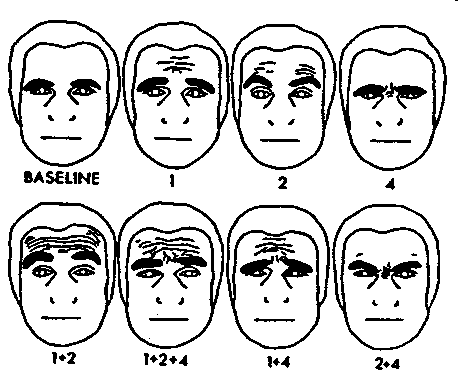 Ekman, et al.:  Facial Poses and Emotional Arousal
Facial Pose		Heart Rate		Galvanic Skin
						Response
Happy			Low			XXXX
Disgust			Low			XXXX
Surprise		Low			XXXX
Sadness		High			Low
Anger			High			High
Fear			High			High
Facial Expression of Emotion: Duchene Smile
Duchene Smile:  Genuine, real, non-fake smile.
Which is the Duchene (genuine) smile, A or B?
A
B
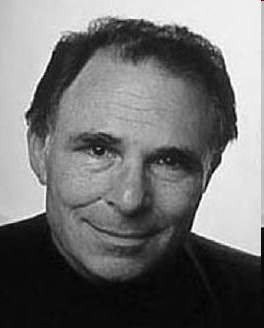 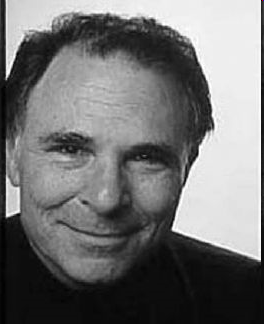 Fake smile
Duchene smile
Fake:  Zygomatic (mouth) muscles only   -- voluntary muscle action
Duchene: Zygomatic (mouth) + orbicularis oculi (eyes)  -- involuntary muscle action
QUESTION:  If facial poses activate emotion, does fake smile have same arousal as Duchene (true) smile?   Ekman doesn’t address this.
So, Do Emotions Have Distinctive Physiological “Signatures”?
Cacioppo et al. (1993) conducted a major review of many studies on emotion and bodily change.
Jury is still out, results too conflicted.
Example:  10 comparisons of happiness and anger, 5 do show differences, 5 do not.
Reconciling "Appraisal" (Cognition First) and                    "Separate Systems" (Emotion First) Approaches
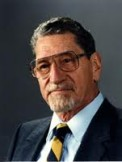 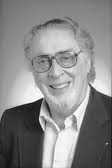 Discrepancy Theory
Soft drink, competes with Pepsi______.
Coke
George Mandler
Richard Lazarus
Mighty tree, sheds acorns______.
oak
Schemas are mental-preparations

     Built with experience

     Shape our perception, search-strategies

VIOLATION OF SCHEMAS  EMOTION
Short funny story, ends with punch line_____.
joke
Where there is fire, there is ______.
smoke
albumin
White part of egg _____.
A Little Test of Unconscious Processes
My bet:  

I will show you a list of 5 words, one at a time.  I bet I can get you to misread 5TH word, even when you try not to.
1.   INSULT
2.   DISRESPECT
3.   OFFEND
4.   SLANDER
5.   PUT DOWN
[Speaker Notes: ASK ST]
A Little Test of Unconscious Processes
PUT
What was 5th word?
[Speaker Notes: ASK ST]